La relación entre la precipitación diaria en El Verde y los niveles del embalse del Lago Loíza durante los períodos de sequía y lluvia en los años 1994 y 2015 Jaleisha J. Vélez Velázquez, Andrea Rivera Rodríguez & Glenda Almodóvar, MA. Ed.
Propósito
Esta investigación tiene como propósito determinar si existe una relación directamente proporcional entre la cantidad de precipitación que cae diariamente en El Verde con  a la altura del Embalse del Lago Loíza durante el período de sequía(enero-abril) y período lluvioso (junio-septiembre) en los años 1994 y 2015.
Análisis de Datos
Mediante  el análisis de los datos de ésta aplicación del “Luquillo LTER/CZO Data Jam”  se encontró que:

     En 1994 en la temporada de sequía se registró mayor
precipitación diaria en El Verde durante dos meses (ene-feb), 
la altura del nivel del Embalse Lago Loíza vario durante el año, 
sin embargo, en el mes de enero alcanzó su  mayor altura.  Por 
otro lado,  durante la temporada de lluvia la menor 
precipitación  diaria en El Verde fue registrada en el mes de 
agosto al igual que la menor altura del mismo.
     En 2015 en la temporada de sequía se  registró mayor 
precipitación en febrero y hubo mayor nivel del Embalse Lago 
Loíza en enero. En la temporada de lluvia hubo  menor 
precipitación  y  menor  nivel del Embalse Lago Loíza en julio. 
Esto indica que a pesar de estar la temporada de sequía hubo 
mayor precipitación  y se pudo registrar un mayor nivel  en el 
cuerpo de agua que en la temporada de lluvia. 
     El  nivel del Embalse Lago Loíza en 1994 en la temporada 
de sequía hubo mayor nivel  en  enero y abril. En 2015 ocurrió 
lo mismo. En temporada de lluvia hubo mayor nivel en junio y 
menor en agosto  en el 1994. En el 2015 hubo mayor nivel en el
cuerpo de agua en el mes de junio y menor  nivel en septiembre. 
     En el 1994 en temporada de sequía enero y febrero 
obtuvieron el mismo promedio de precipitación y la menor fue 
en marzo. En el 2015 el promedio mayor de precipitación fue 
en febrero y el menor en abril. En la temporada de lluvia de
1994 el promedio mayor de precipitación fue en junio y el 
menor en agosto. En el año 2015 el promedio fue mayor en 
junio y el menor fue en julio.
Problema
¿Cómo afecta la cantidad de precipitación que cae diariamente en El Verde a la altura del Embalse del Lago Loíza en el período de sequía(enero-abril) y el período lluvioso (junio-septiembre) en los años 1994 y 2015?
Hipótesis 
Si analizamos la cantidad de precipitación que cae diariamente en El Verde a la altura del Embalse del Lago Loíza encontraremos  que hay una relación directamente proporcional entre ambos en el período de sequía(enero-abril) y el período lluvioso (junio-septiembre) en los años 1994 y 2015.
Conclusión 
     Luego de analizar los datos del “Luquillo LTER/CZO Data Jam” se determinó que en la hipótesis no es aceptada. No se encontró una relación directamente proporcional  entre la precipitación en El Verde y los niveles del embalse del Lago Loíza en los años 1994 y 2015, porque se pensaba que habría más lluvia en la temporada de huracanes que en la temporada de sequía y no fue así. Esto podría estar relacionado con el cambio climático u otros fenómenos naturales. 
     Con ésta actividad  se logró establecer  relaciones entre la precipitación de El Verde y los niveles del embalse del Lago Loíza. En adición a permitirnos orientar por medio de éste afiche a diferentes personas de la comunidad.
Método 
Las investigadores seleccionaron el tema. Buscaron información sobre el tema. Se visitó la página de Luquillo Critical Zone Observatory para obtener los datos del estudio. Los datos fueron anotados en una tabla, analizados y se utilizaron para construir gráficas. Las investigadoras llegaron a una conclusión y redadaron una proyección.
Agradecimiento 
                    
              Dr. Jess Zimmerman
              Principal Research

              Noelia Báez
              Prog. Coord. LTER Schoolyard
Para más información  
Glenda Almodóvar, MA. Ed.,  glenda_lee2@yahoo.com
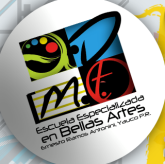 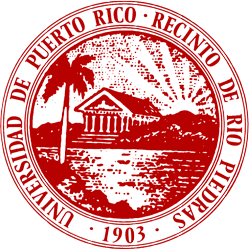 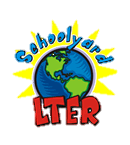 Referencias 
Schoolyard Data Jam dataset recuperado el 14 de abril de 2016 de: 
http://criticalzone.org/luquillo/education-outreach/k-12-education-luquillo/
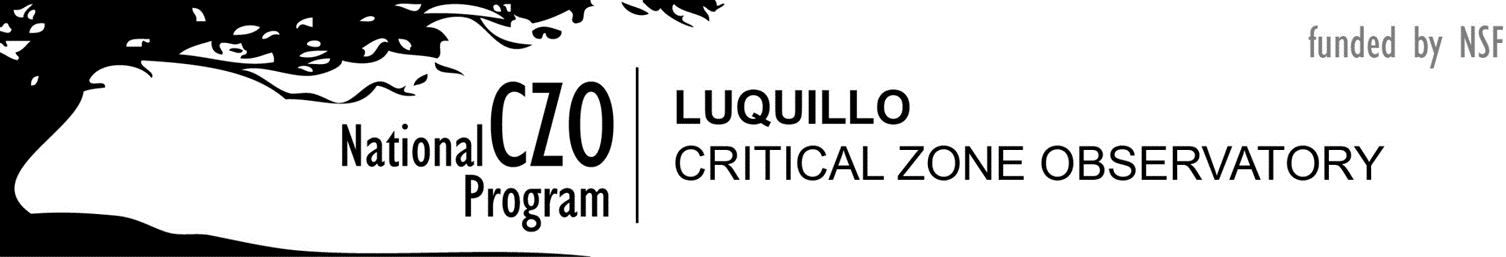 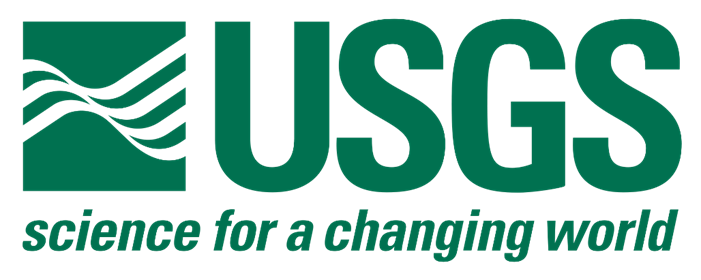 Glenda Almodóvar, MA. Ed., glenda_lee2@yahoo.com